AAVS1/LFAA RACK INTEGRATION
Richard Bennett  - Thermal Analysis
UK Astronomy Technology CentreScience and Technology Facilities Council
Email : richard.bennett@stfc.ac.uk
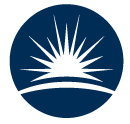 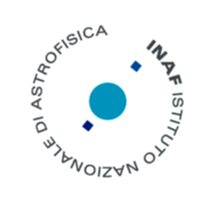 Marco Schiaffino  - DesignINAF-ORARadiotelescopio Croce del Nord 
Email : m.schiaffino@ira.inaf.it
RACK – AAVS1 Vs LFAA AAVS1 and LFAA rack comparison
AAVS1 rack
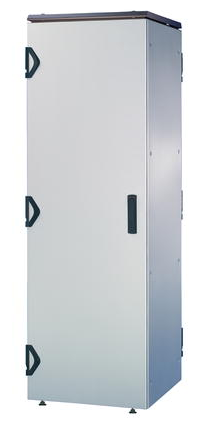 Allocation of space:

6U - power supply (not included in the drawing)
1U - optical box
1U - supplier 10MHz / pps
1U - 1Gb switch
3U - deflector
1U - drawer 6 ventilation fans
6U - subrack TPM
1U - drawer 6 ventilation fans
3U - empty
1U - 40Gb switch
1U - optical box
1U - supplier 10MHz / pps
1U - 1Gb switch
3U - deflector
1U - drawer 6 ventilation fans
6U - subrack TPM
1U - drawer 6 ventilation fans
4U - empty

Total Height: 42U
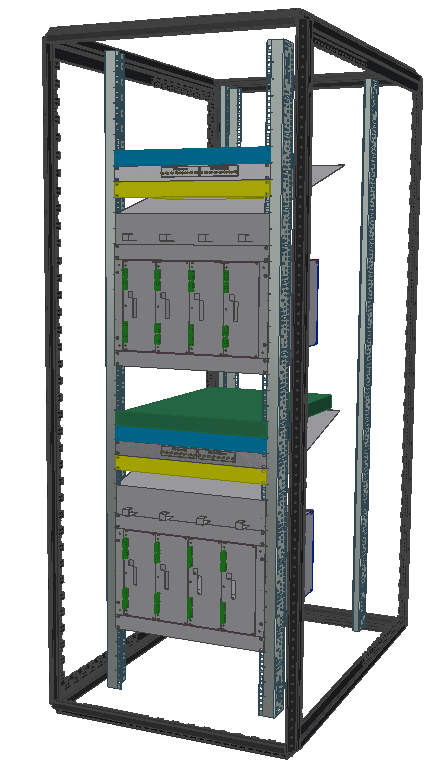 TPM ADU boardhardware and thermal model
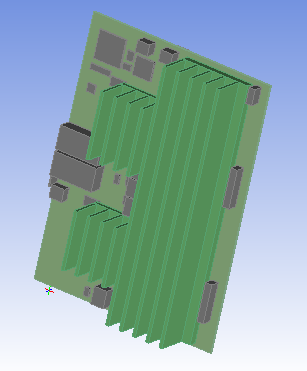 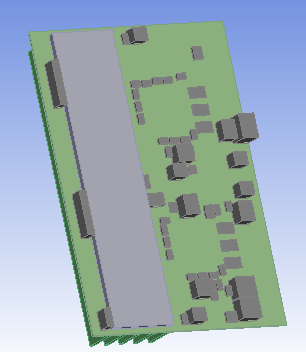 In the thermal model 90% of components are filtered out by size – can compensate by assigning surface roughness to the pcb
AAVS1 sub-rack heat-sinkpreliminary test
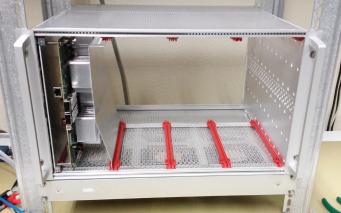 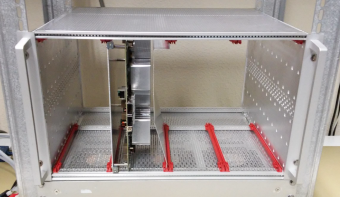 T MAX (1): 57,3° C
T MAX (2): 56,9° C
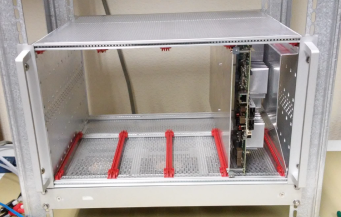 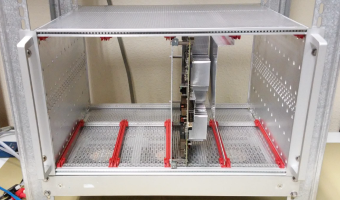 T MAX (3): 58,5° C
T MAX (4): 58,4° C
AAVS1 TPM sub-rack thermal model
AAVS1 simulation – air velocity(on plane through front row of fans)
AAVS1 simulation temperatures on ADU
AAVS1 simulationheat source temperatures
AAVS1 simulationADU board temperatures
Agreement between simulation and measurement appears to be good….

but could be serendipity…

Quickly converges for values of temperature, velocity and pressure at monitoring points but solution residuals are higher than one would like.

Ideally one would:
Re-mesh the model with coarser and finer mesh to check that the results are independent of the mesh
Re-run with different turbulence models
Board temperatures

analysis (4 TPM present):
56.4°C, 56.4°C, 56.4°C, 56.4°C
 
measured (one by one):
57.3°C, 56.9°C, 58.5°C, 58.4°C
AAVS1 rack thermal model
AAVS1 rack thermal model meshwork in progress
LFAA sub-rack conceptheat pipes + water cooling
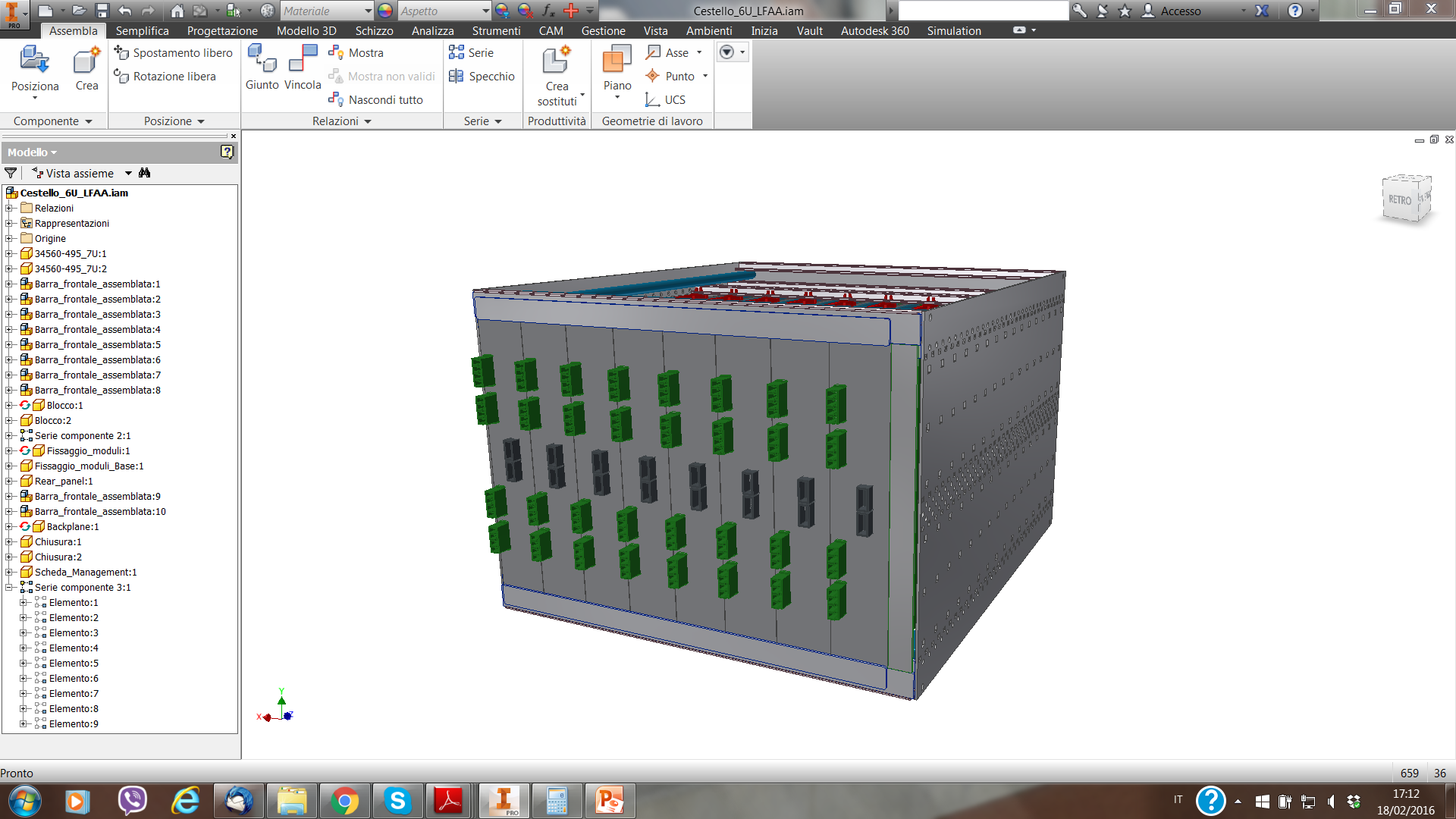 Custom 7U height, depth 475 + manifolds
(8U would be better, to have an easier integration and larger contact surfaces)
Management
board
TPM boards
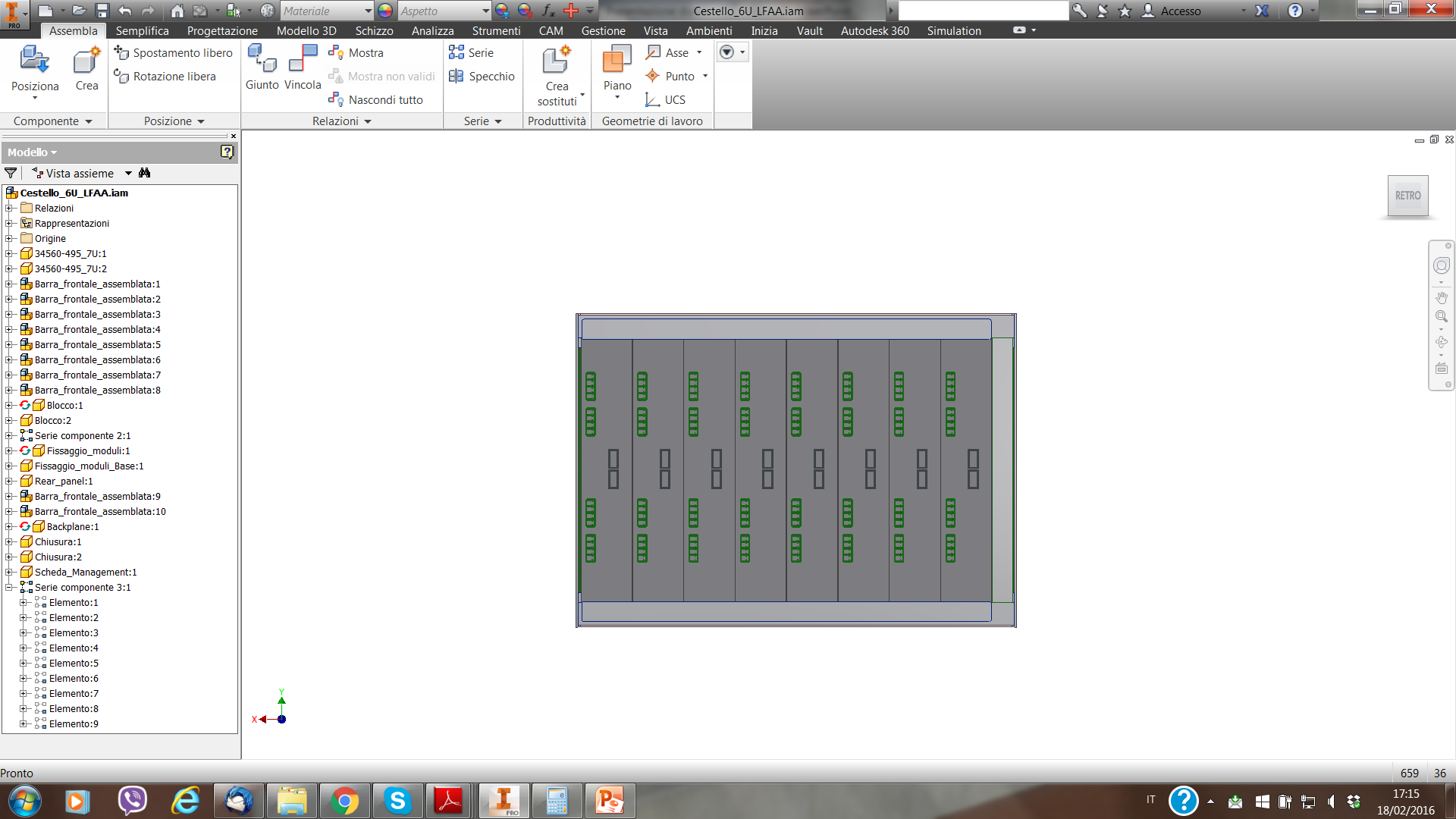 LFAA TPM conceptheat pipes + water cooling
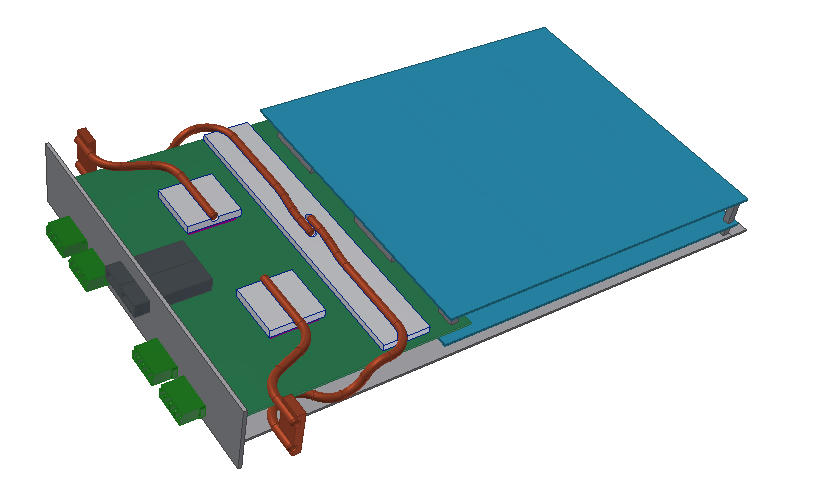 Existing TPM geometry with heat pipes to cool ADC and FPGA
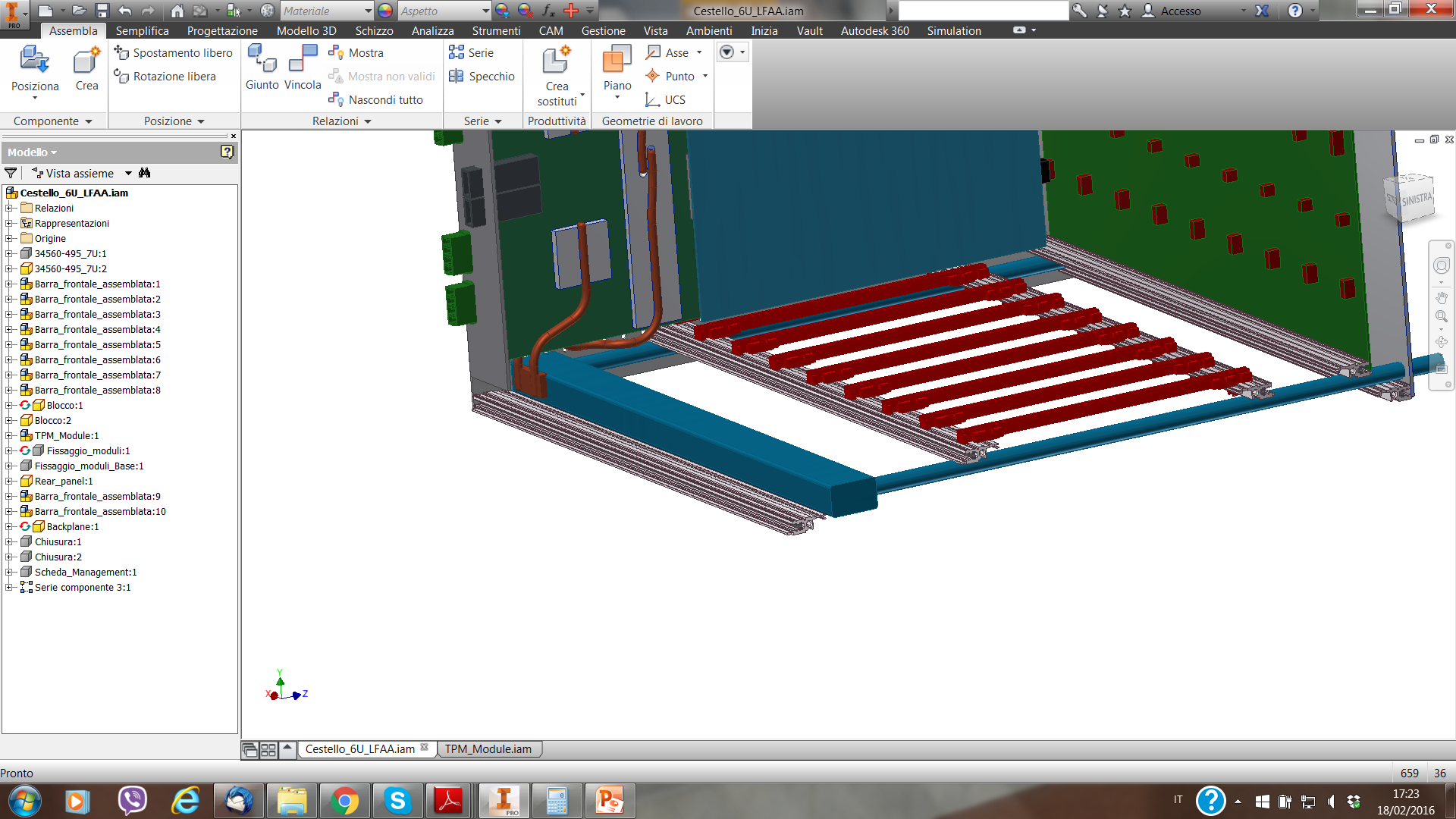 The heat pipes are screwed directly to a water cooled block at the top or the bottom, the contact resistance and the film temperature difference must be determined.  For 25W, 40mm of φ6mm tube and 0.025kg/sec water flow ΔTfilm  = 7K.
LFAA TPM sub-rack conceptwater cooling connections
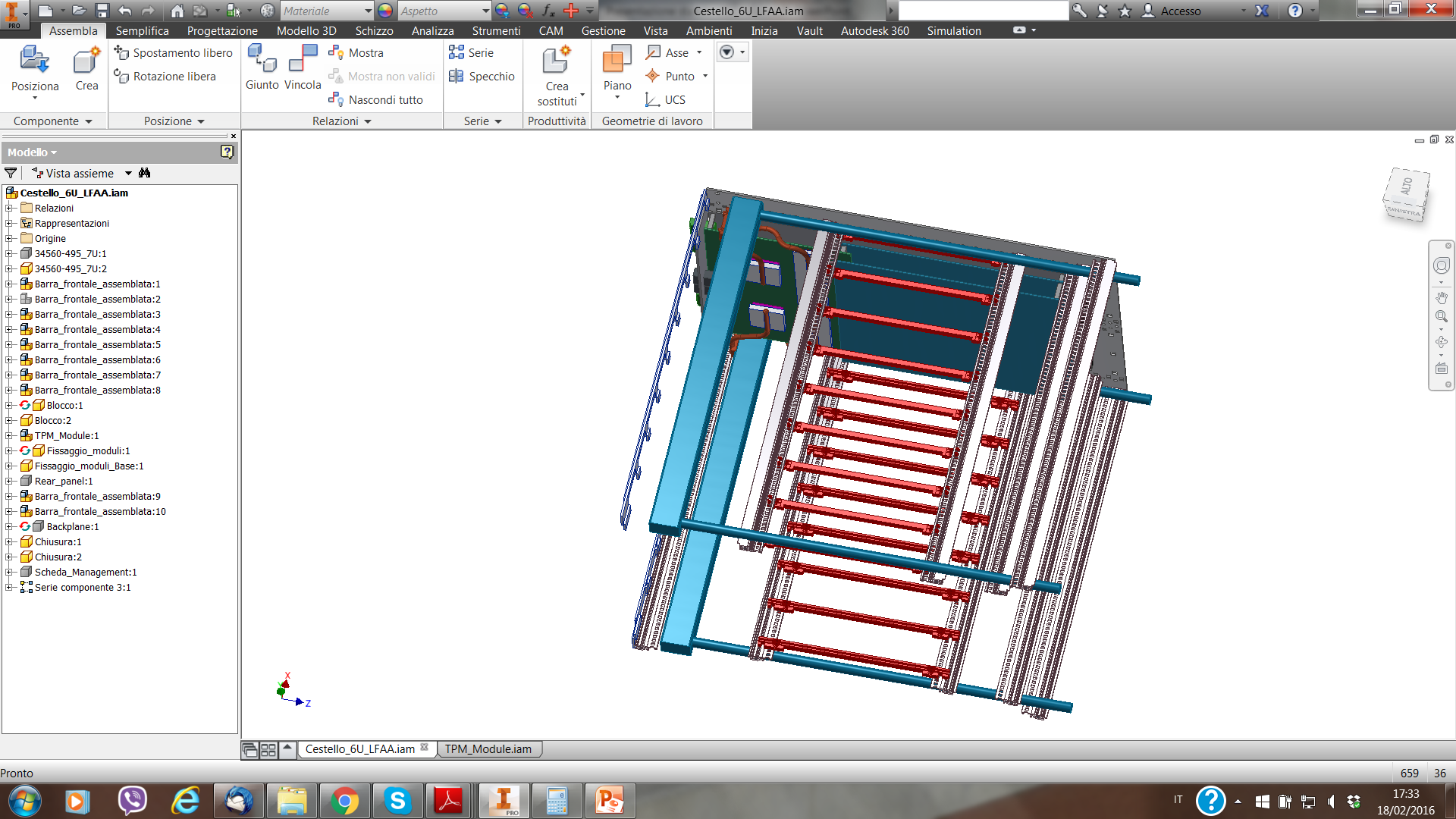 Cold water input
Hot water output
Hot water output
Cold water input
LFAA TPM sub-rack Conceptconnection of management and backplane
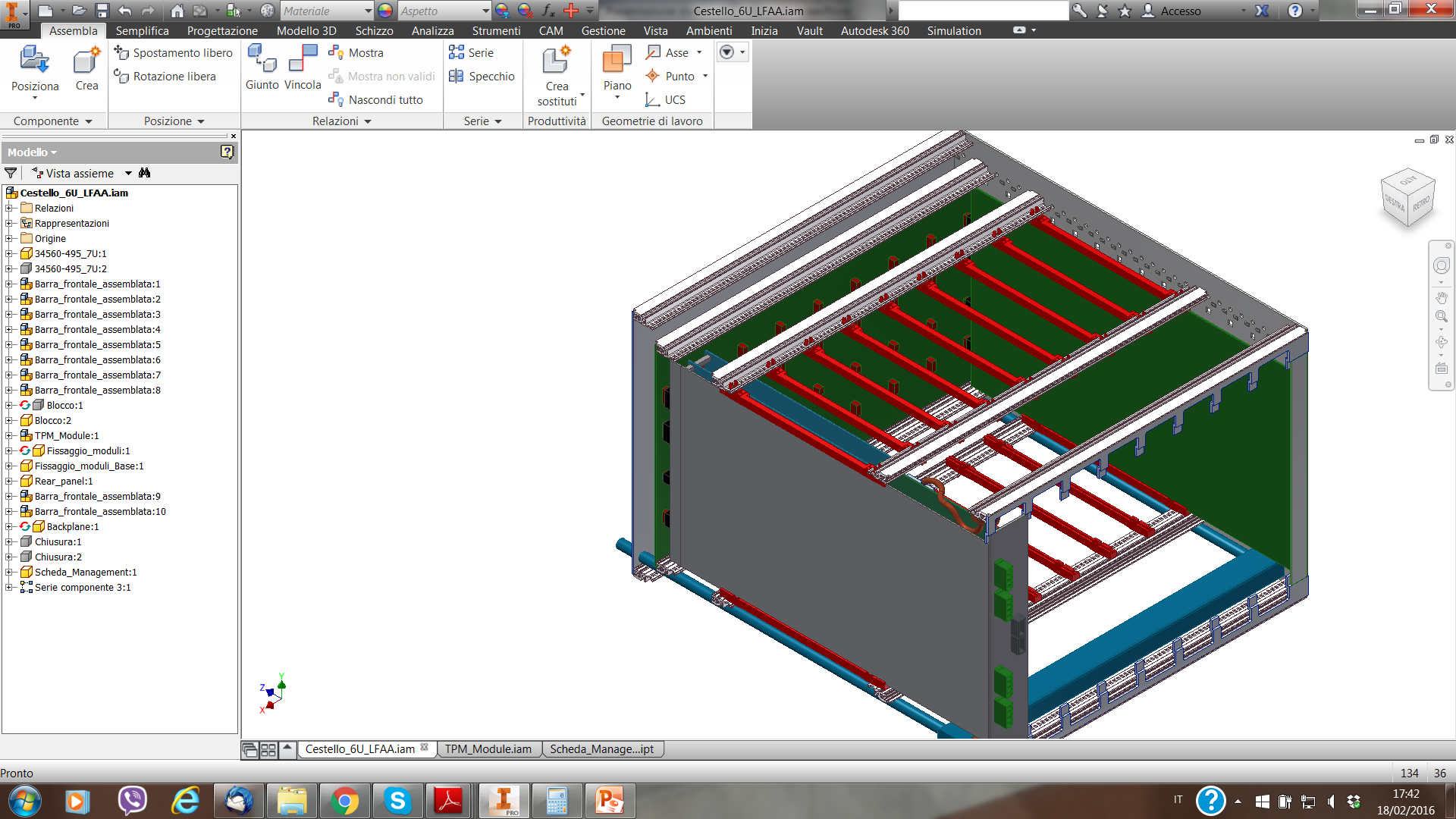 Backplane Board
Management Board
TPM Board  (only one is visible)
LFAA TPM sub-rack conceptmetal plate + water cooling
Custom 7U height, depth 475 + manifolds
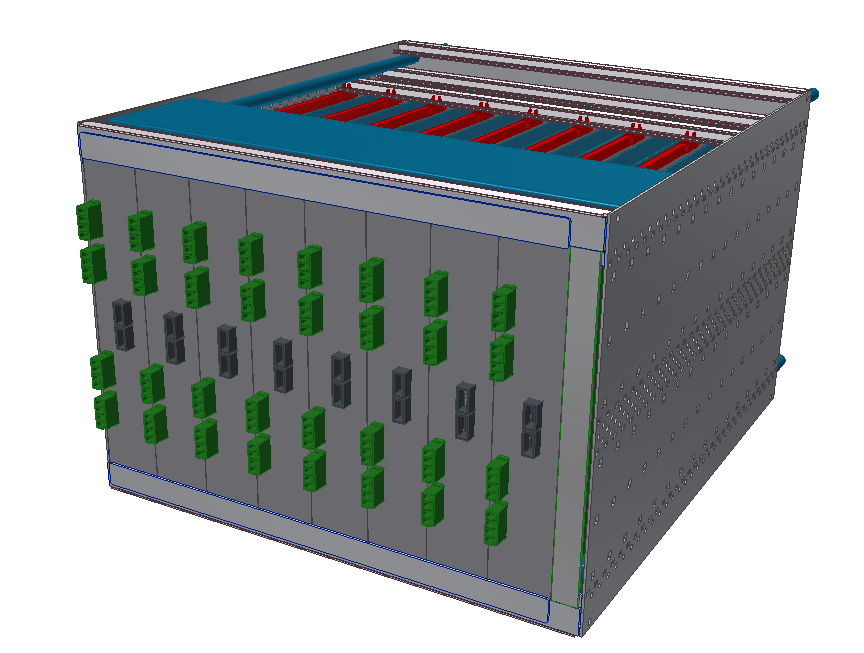 Custom metal plate (aluminium or copper)
For 5mm thick copper ΔT along plate  = 31K
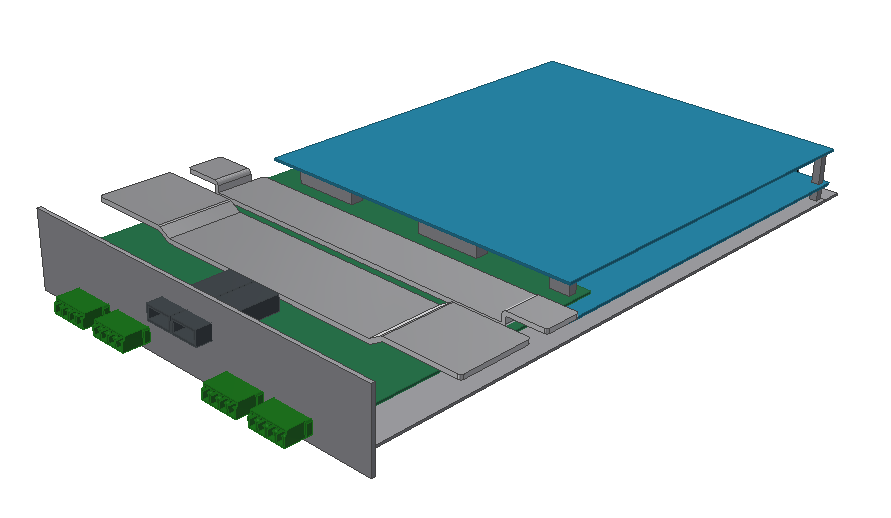 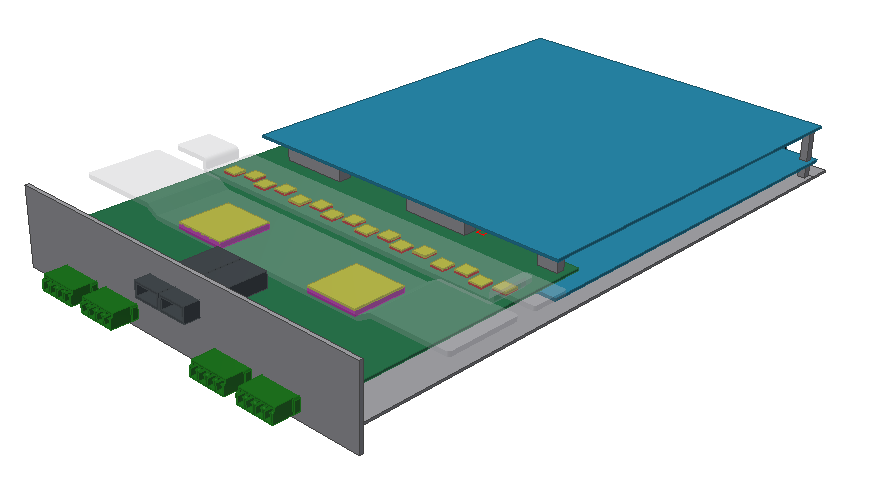 TPM module
TPM boards
Management
board
LFAA TPM sub-rack conceptmetal plate + water cooling
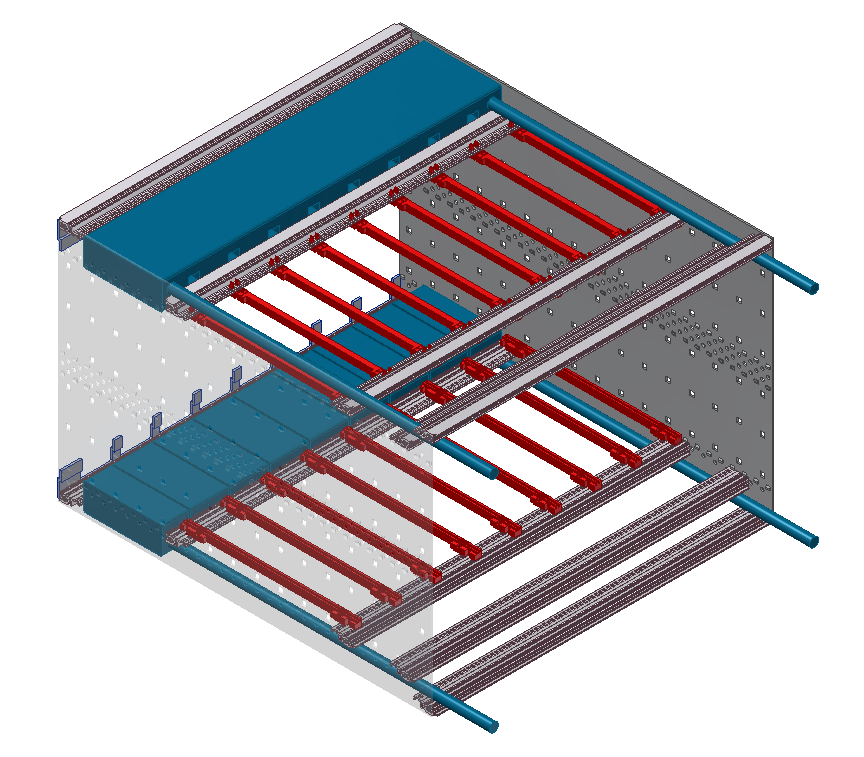 Backplane Board
Management Board
Cold water
input
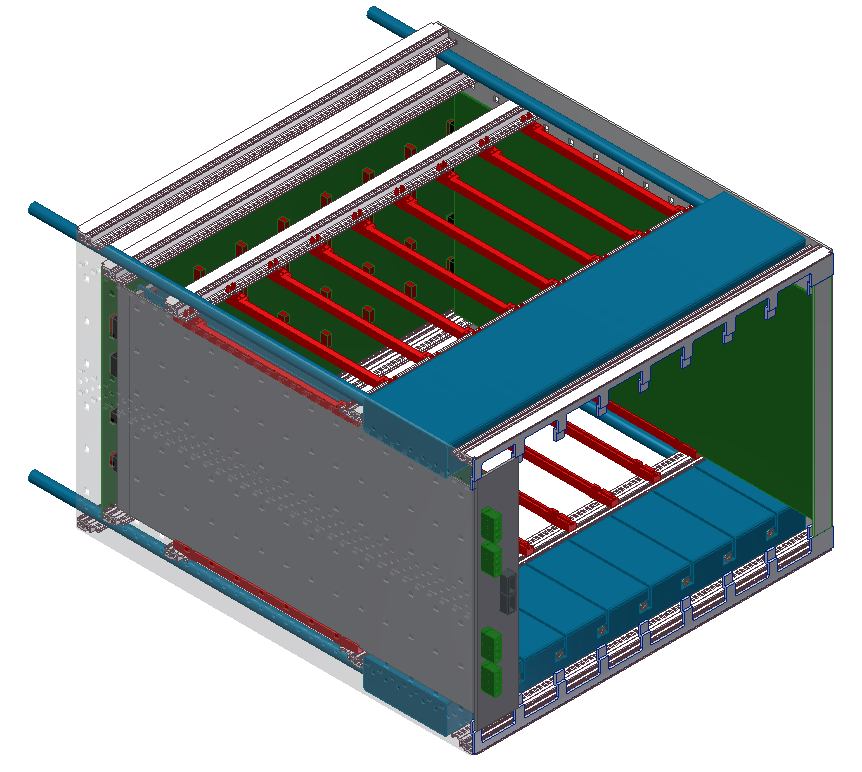 Hot water output
Hot water
output
Cold water
input
TPM Board  (only one is visible)
LFAA TPM sub-rack conceptmetal plate + water cooling
Compression blocks (for the «metal plate» - «cold plate» contact)
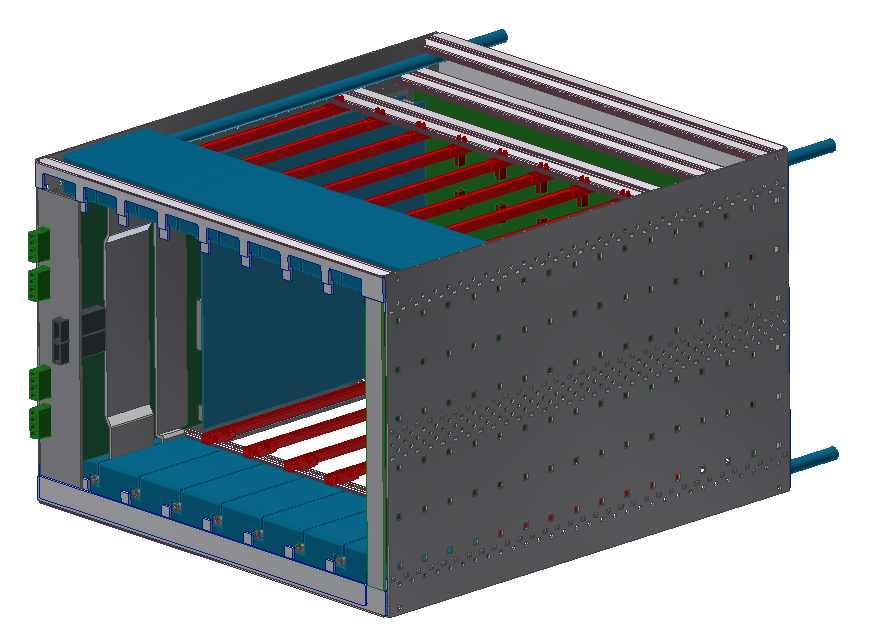 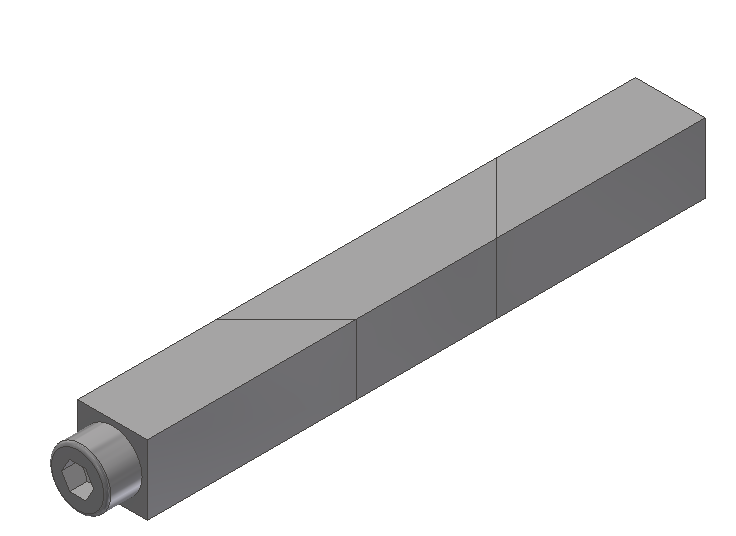 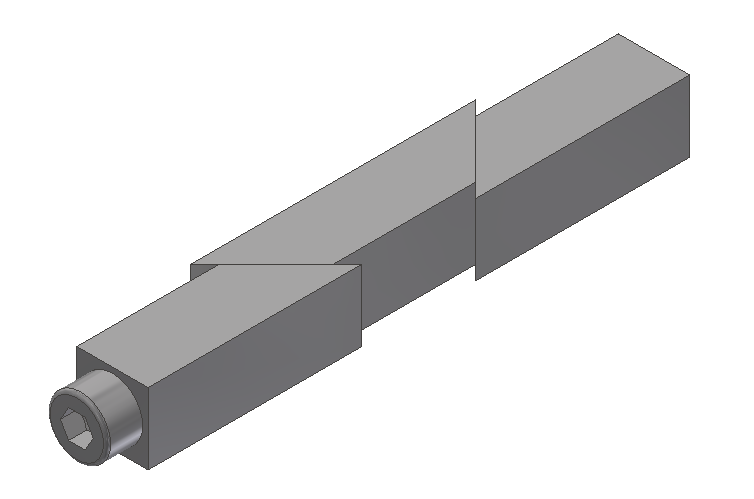 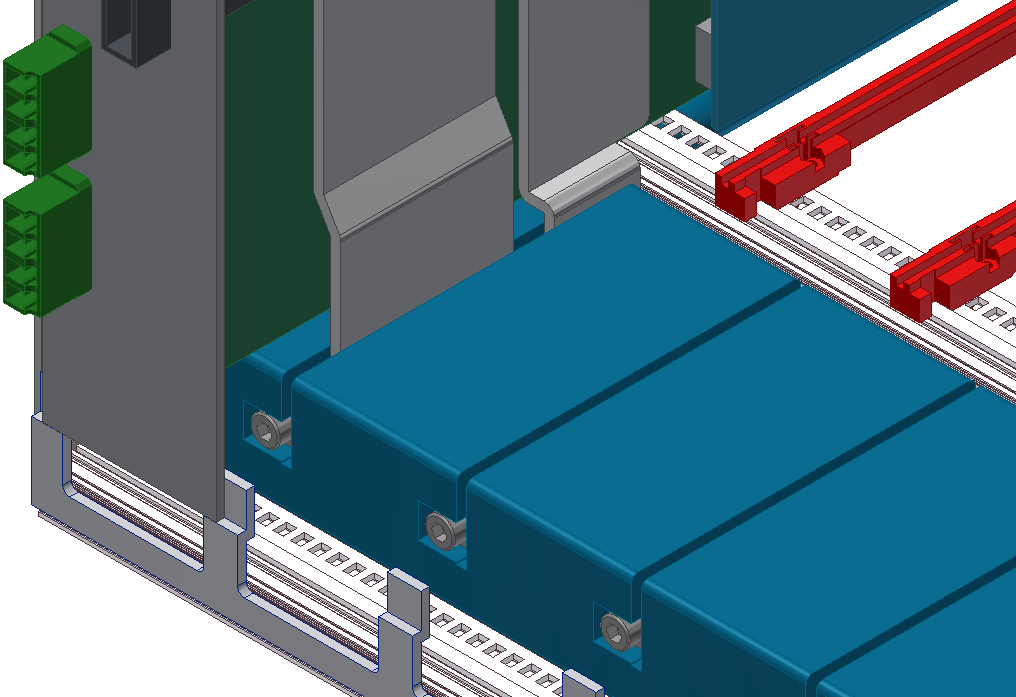 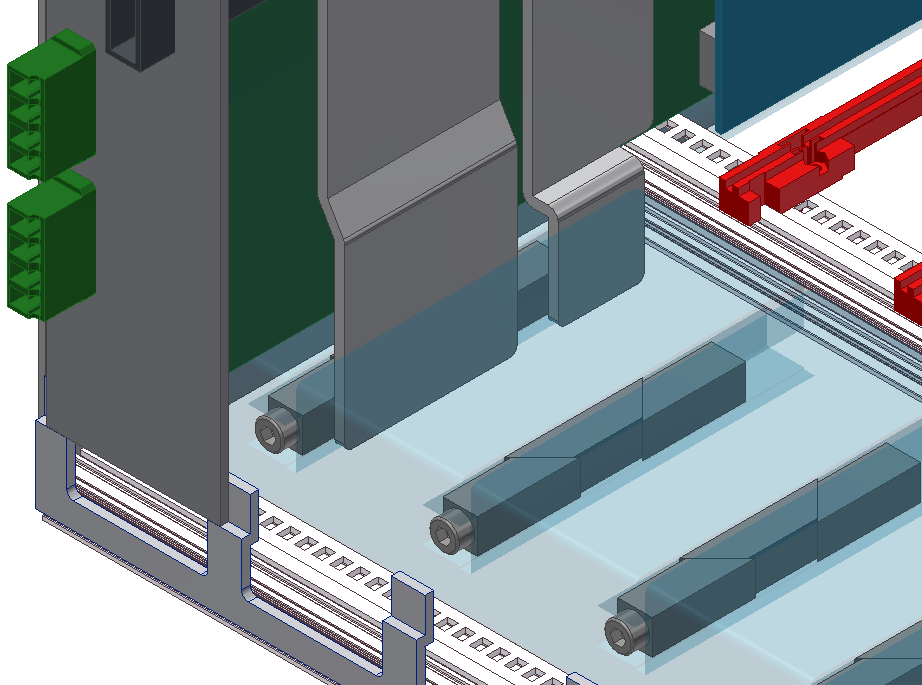 Custom cold plates
LFAA TPM sub-rack ConceptPotential increase in the number of TPM boards
Using the same concept of boards assembly – sandwich mode
AAVS1 TPM module (21 hp)
Example of LFAA TPM module (10 hp)
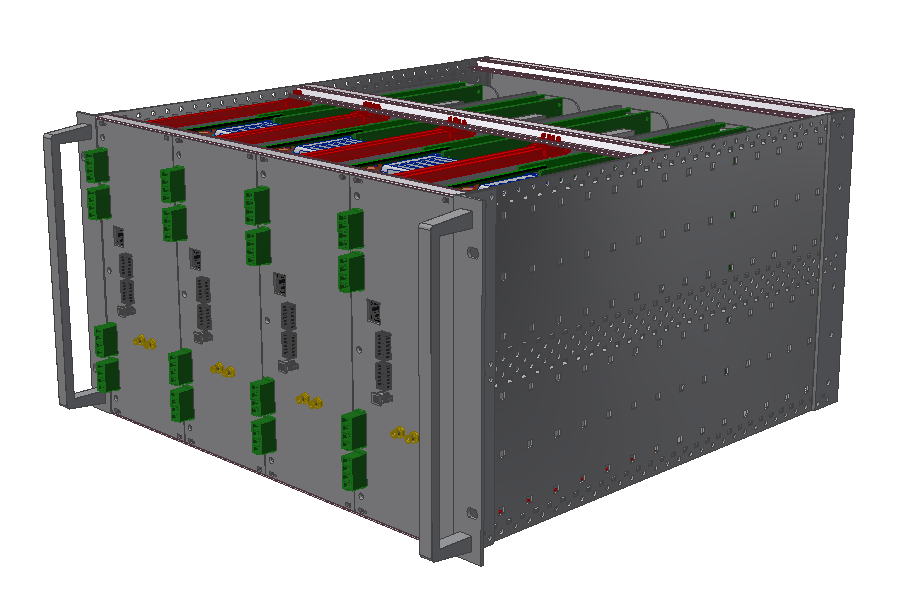 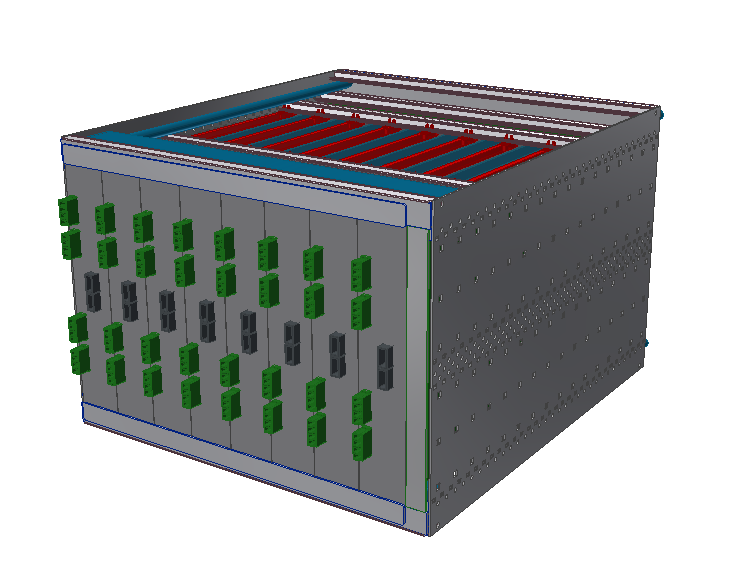 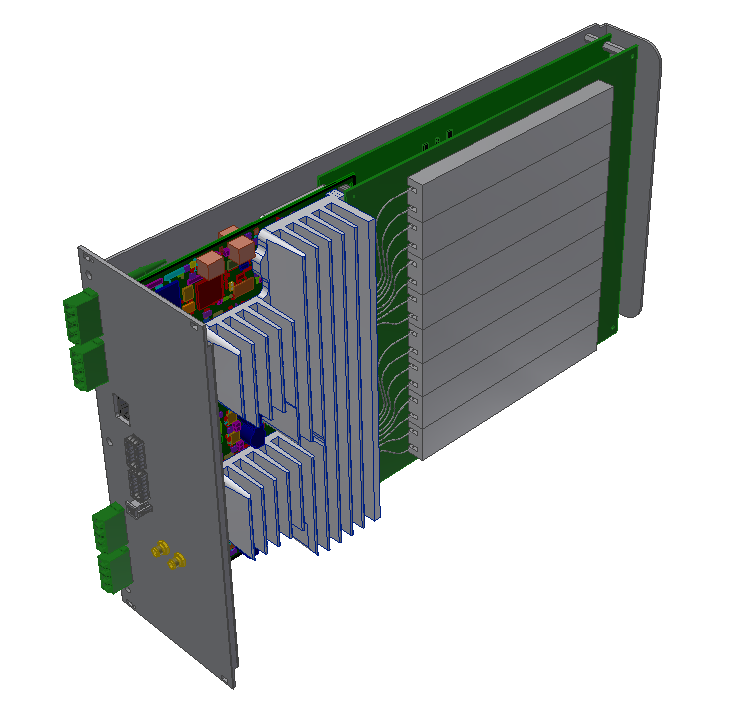 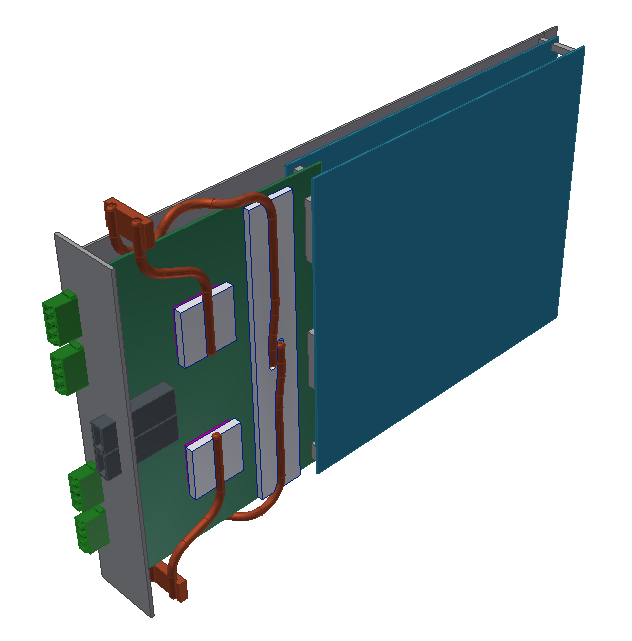 8 TPM modules + 1 management board  
In each Sub-rack
256 RF Chains in each Sub-rack
4 TPM modules in each Sub-racks
128 RF Chains in each Sub-racks
LFAA TPM sub-rack ConceptPotential increase in the number of TPM boards
Putting 32 RF chains in a single preADU board
AAVS1 TPM module (21 hp)
Example of LFAA TPM module (7 hp)
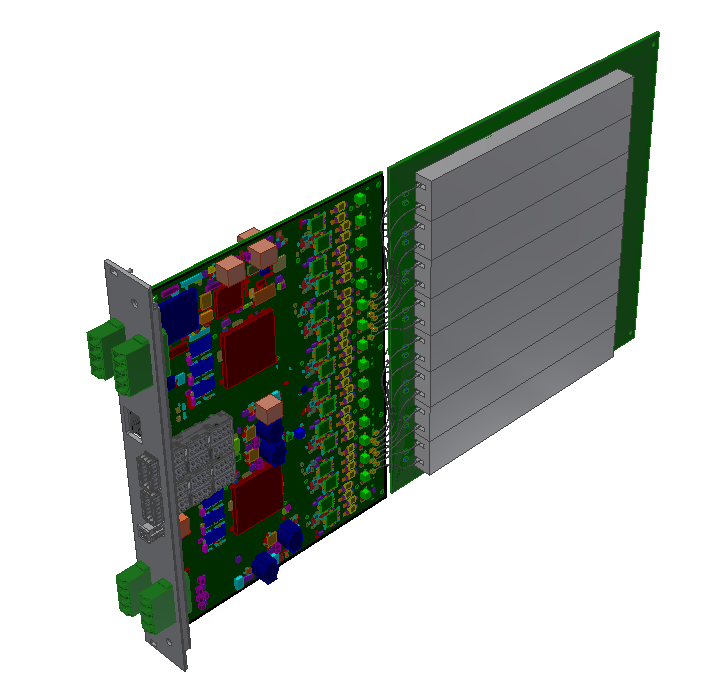 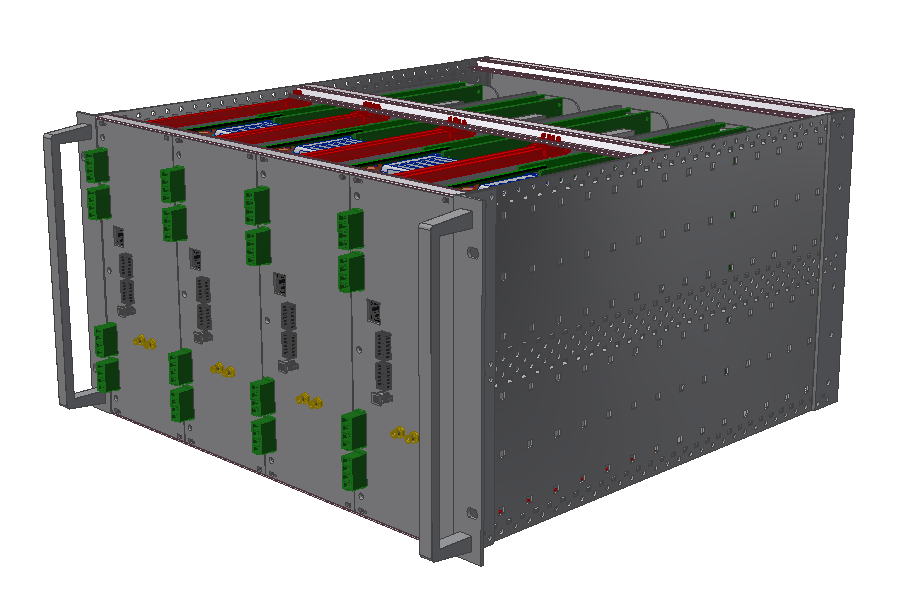 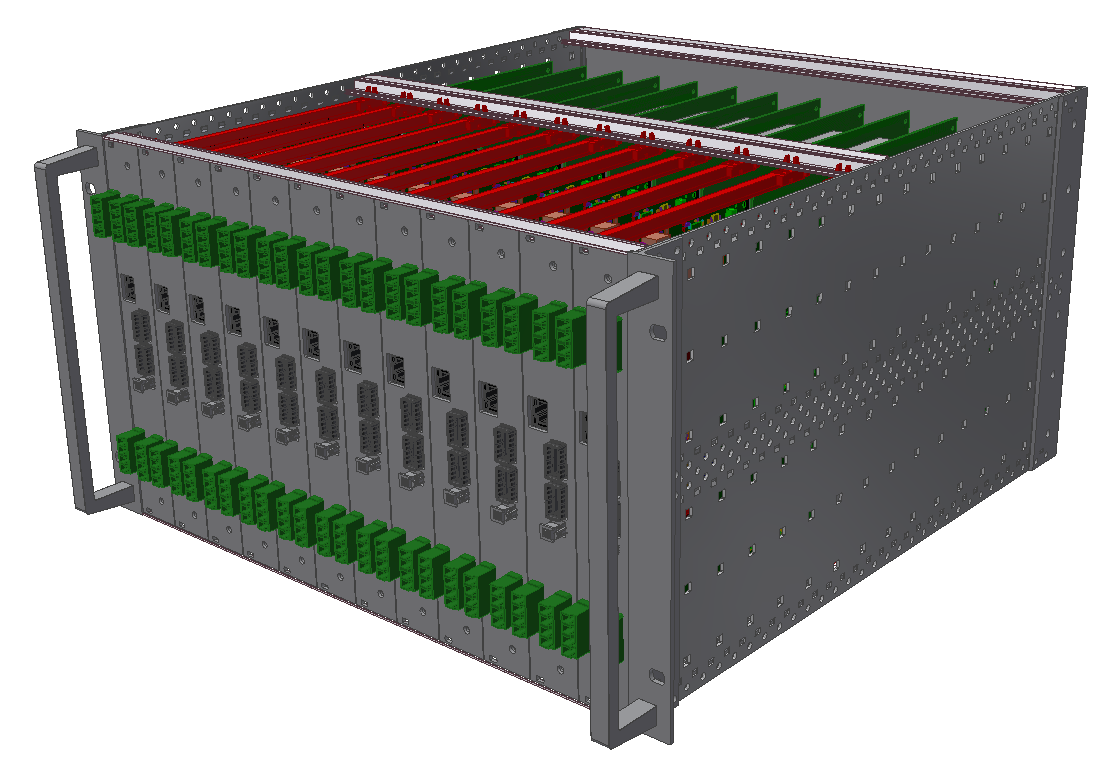 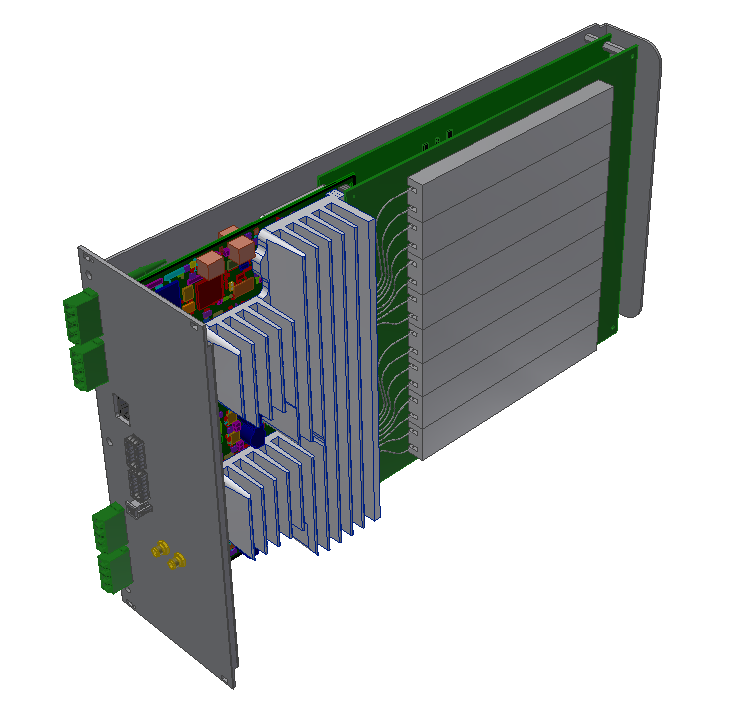 12 TPM modules (or 11 + 1 management board) in each Sub-rack
384 (352) RF Chains in each Sub-rack
4 TPM modules in each Sub-rack
128 RF Chains in each Sub-rack